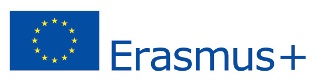 ERASMUS+ PROGRAMI
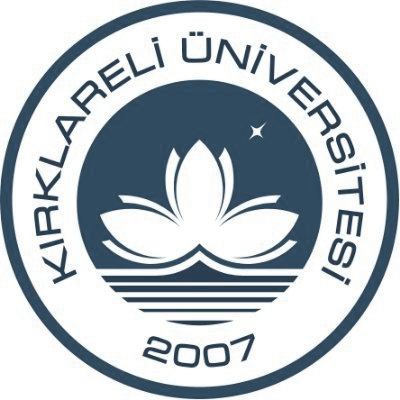 Değişim programı
Yabancı Dil Sınavı (Yazılı & Sözlü)
Öğrenim / Staj Hareketliliği Başvuruları
Kurumlararası Anlaşmalar:
18 AB ülkesi – 77 Üniversite
8 AB dışı ülke – 15 Üniversite
Öğrenim Hareketliliği: 1 dönem ya da 1 akademik yıl boyunca
Staj Hareketliliği: Yaz dönemi
Programdan Yararlanan Öğrenci Sayısı (Yıllık): Öğrenim: 25                       Staj: 20
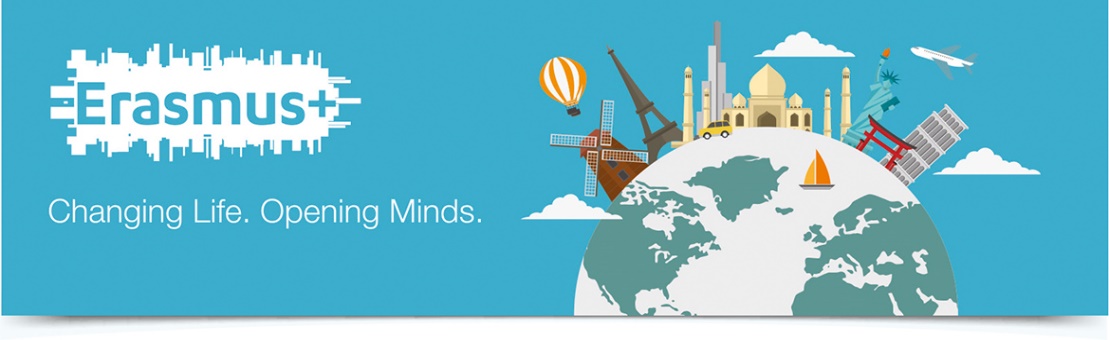 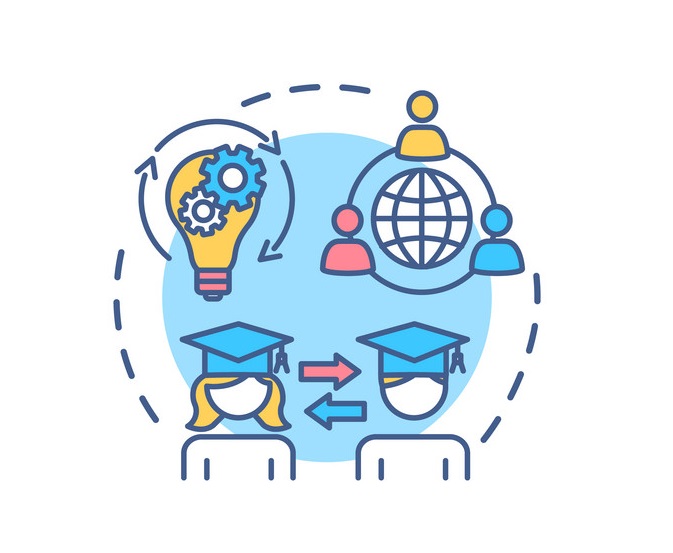 KIRKLARELİ ÜNİVERSİTESİ 
ERASMUS KOORDİNATÖRLÜĞÜ
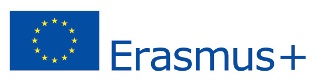 ERASMUS+ PROGRAMI
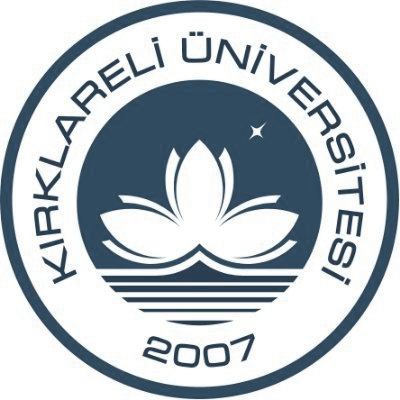 Başvuru şartları:
1. ADIM: Erasmus+ yabancı dil yazılı sınavı başvurusu yapıp sınava girmek ve başarı kriterini sağlamak
2. ADIM: Sözlü sınava girmek
3. ADIM: Erasmus+ hareketlilik (öğrenim / staj) başvurularını yapmak
Tam zamanlı öğrenci olmak
Yabancı dil sınav not ortalamasında başarı kriterini sağlamak
Önlisans & Lisans: en az 2.20/4.00 not ort.
Yüksek Lisans & Doktora: en az 2.50/4.00

İletişim için:       https://erasmus.klu.edu.tr/
                                   erasmus@klu.edu.tr
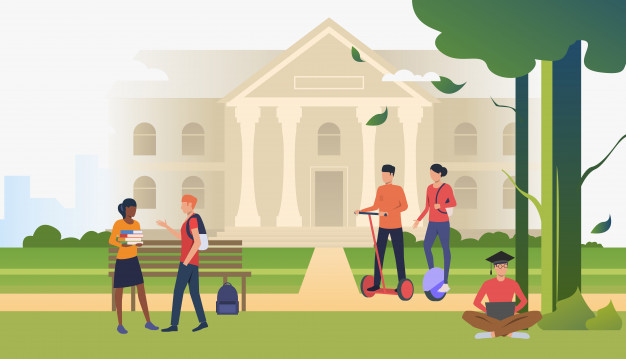 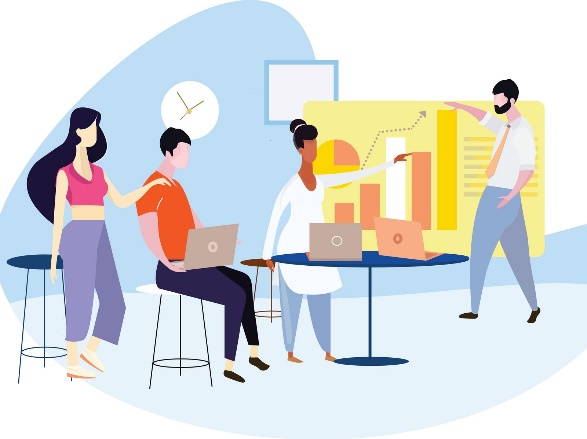 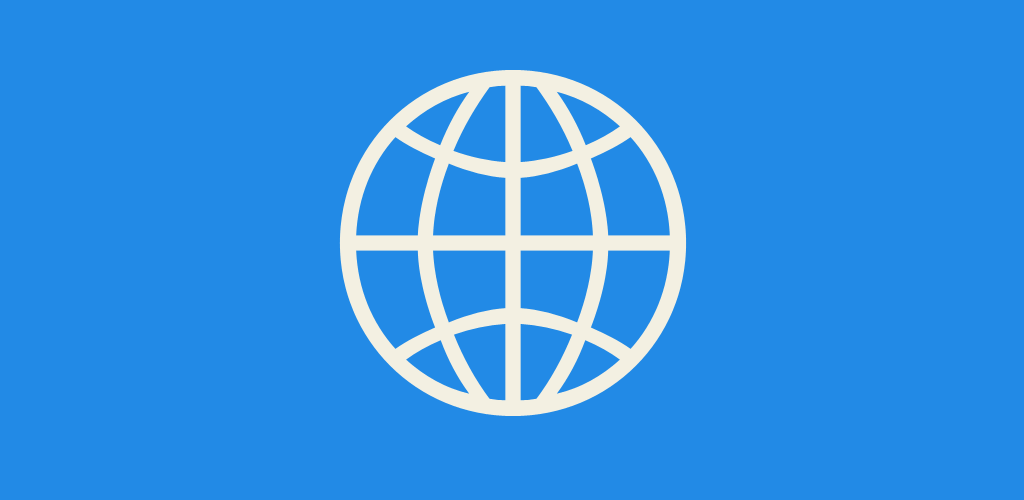 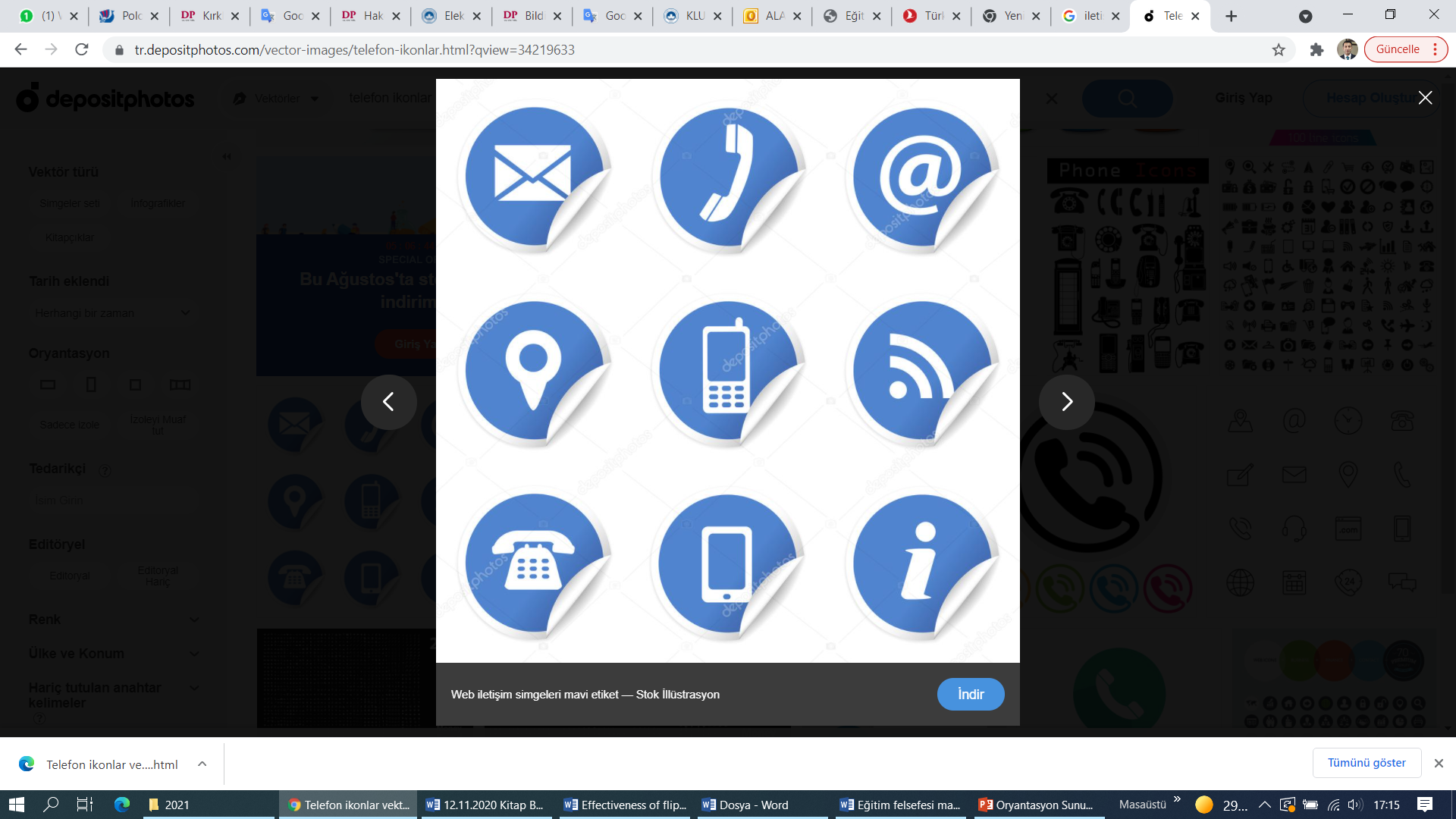 KIRKLARELİ ÜNİVERSİTESİ 
ERASMUS KOORDİNATÖRLÜĞÜ